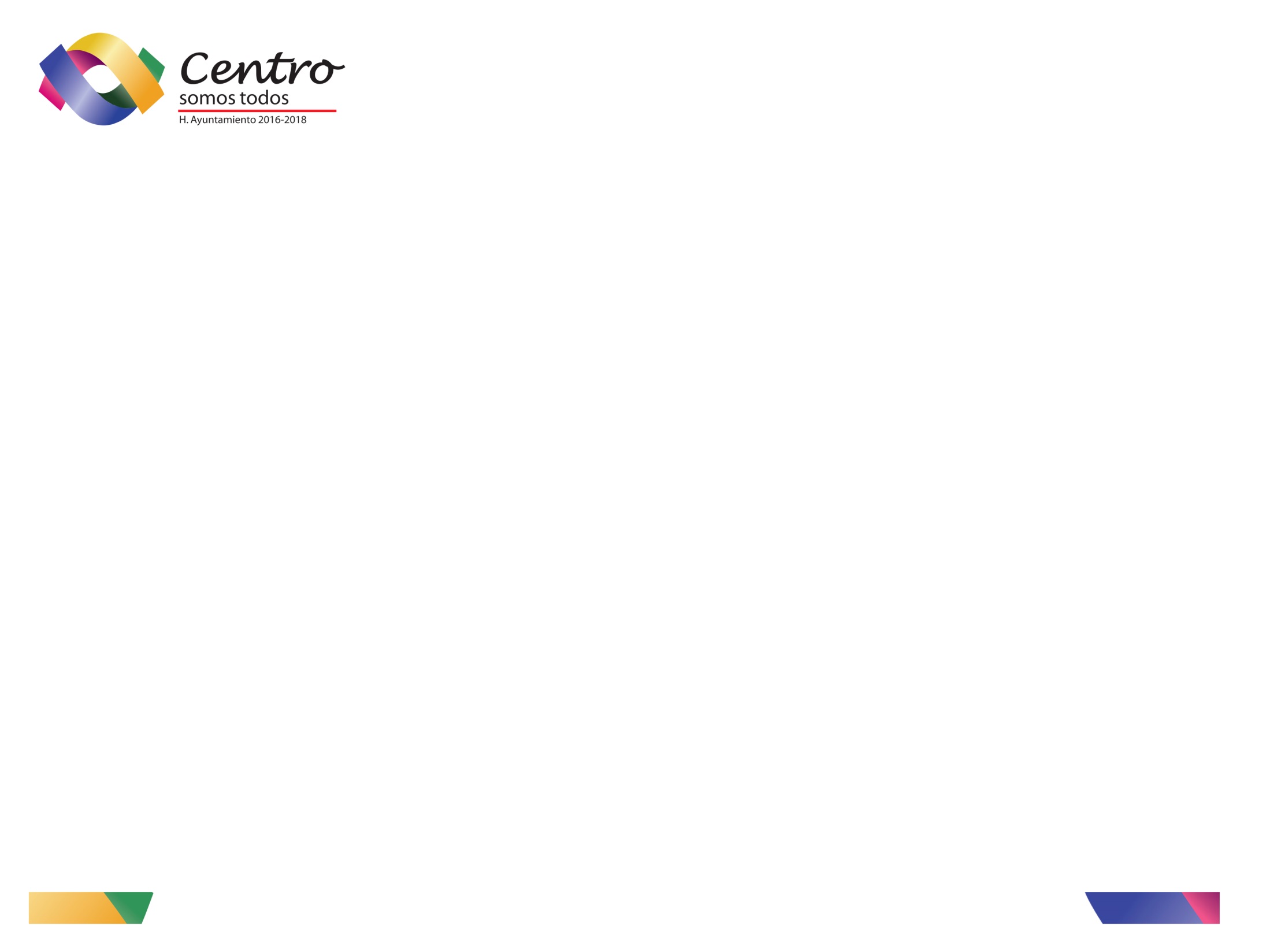 DIRECCIÓN DE ATENCIÓN CIUDADANA
INFORMES PERIODICOS DE EJECUCIÓN
 3ER. TRIMESTRE JUL-SEP-2017
TELÉFONO: 310-32-32 EXT. 1129 DIRECTO: 3159687
HORARIO DE ATENCIÓN DE LUNES A VIERNES DE 8:00 A 16:00 HORAS.
UBICACIÓN DE LAS OFICINAS DE LA DEPENCIA